LA VITA DI GESù ATTRAVERSO I QUADRI
L’AUTORE DI QUESTO QUADRO SI CHIAMA MURILLO
QUESTO QUARDRO RAPPRESENTA L’ANNUNCIAZIONE DI GESù DETTA DALL’ANGELO A MARIA
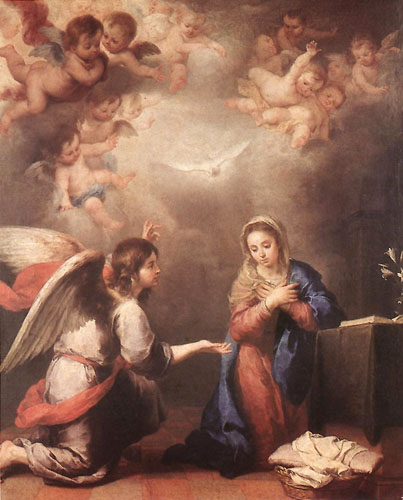 30L'angelo le disse: «Non temere, Maria, perché hai trovato grazia presso Dio. 31Ed ecco, concepirai un figlio, lo darai alla luce e lo chiamerai Gesù.     

Questo quadro ci spiega la felicità del cielo e della terra  per  la nascita del salvatore.
La nascita di Gesù
L’autore di questo quadro si chiama Champagne.               Questo quadro rappresenta  la natività cioè la nascita di Gesù.         Mentre si trovavano a Betlemme,Maria diede alla luce il suo figlio primo genito,lo avvolse in fasce e lo mise a dormire in una mangiatoia perche per loro non c’era posto nell’alloggio .       >luca 2,6-7
La resurrezione
Questo quadro rappresenta la resurrezione di Gesù dopo la crocifissione.  Gesù disse <<MARIA>> ella si voltò e gli disse. <<Maestro!>>
>giovanni 20,16